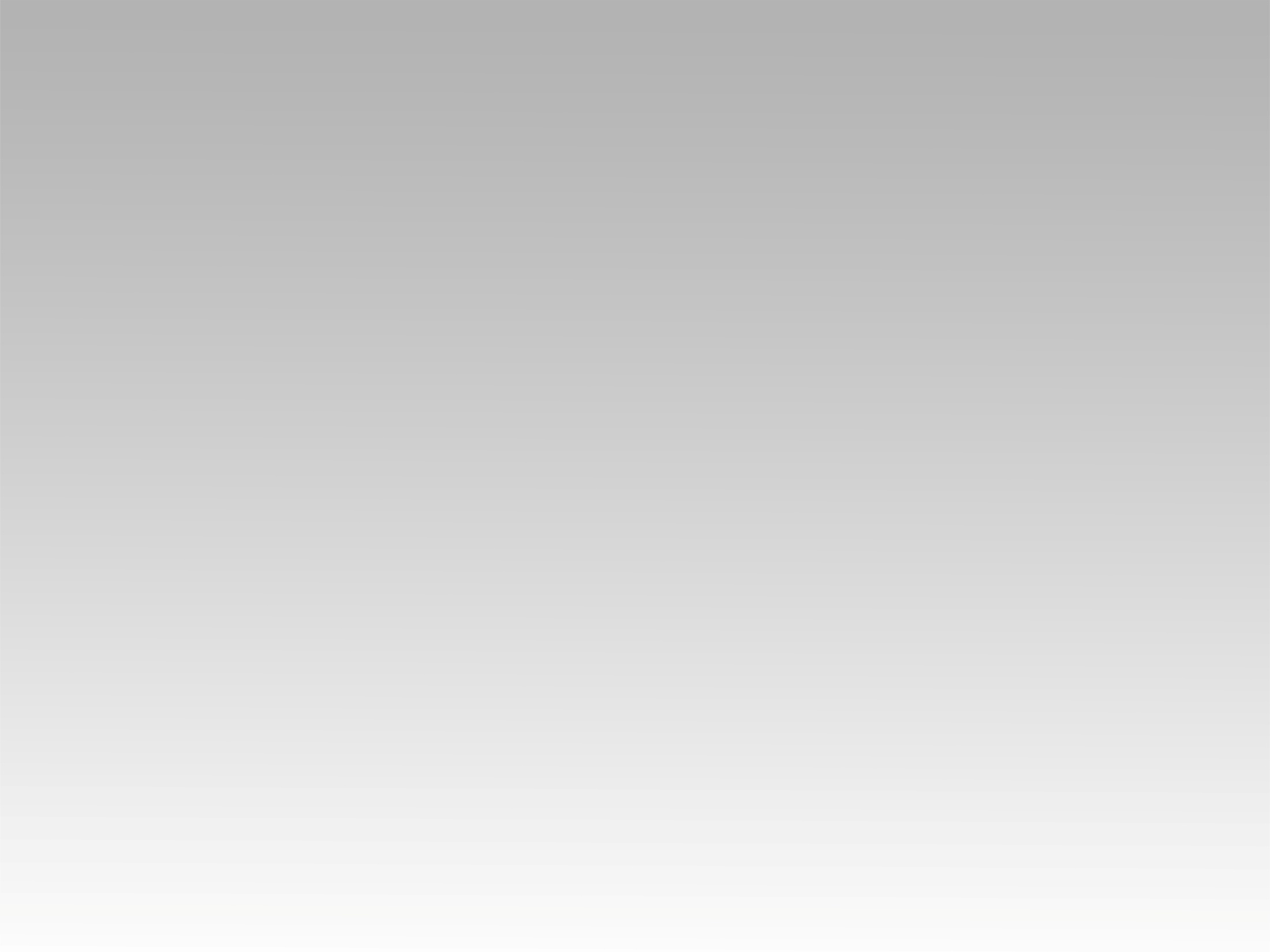 ترنيمة
يسوع له المجد
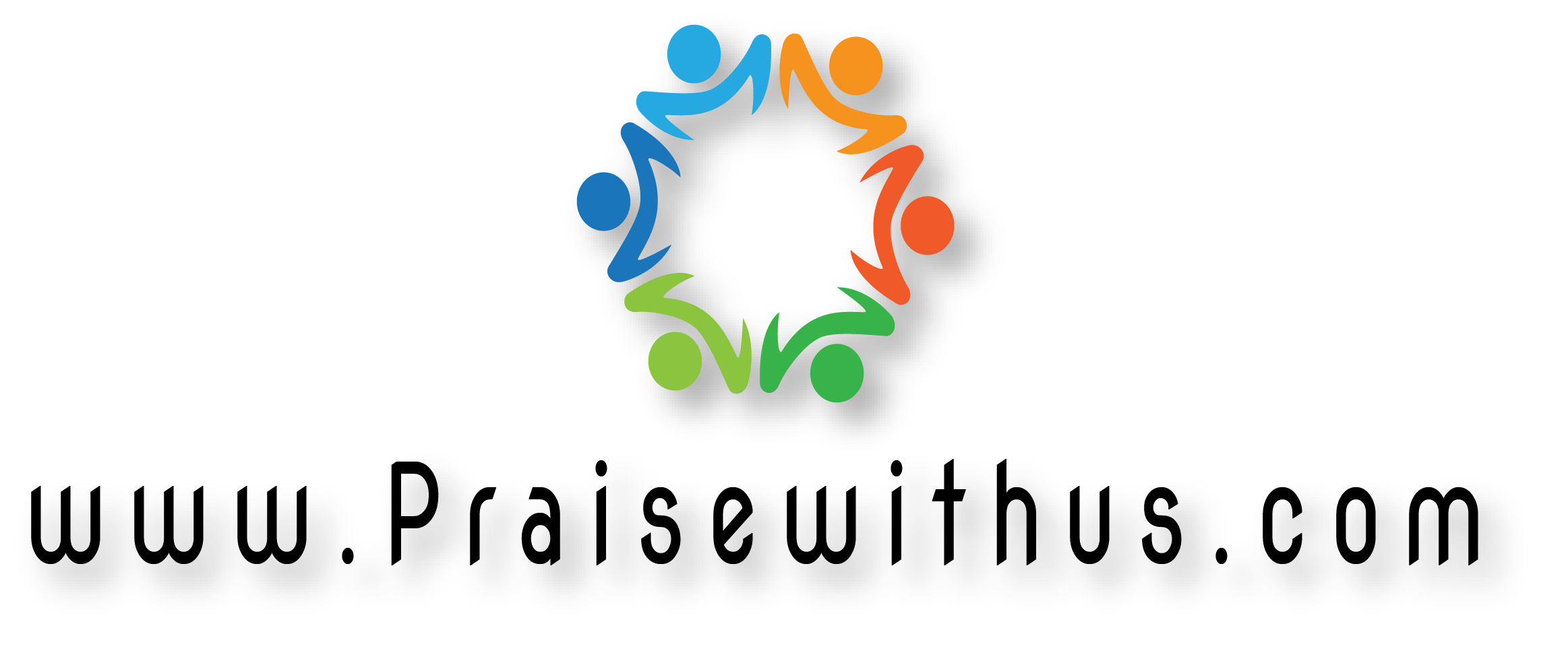 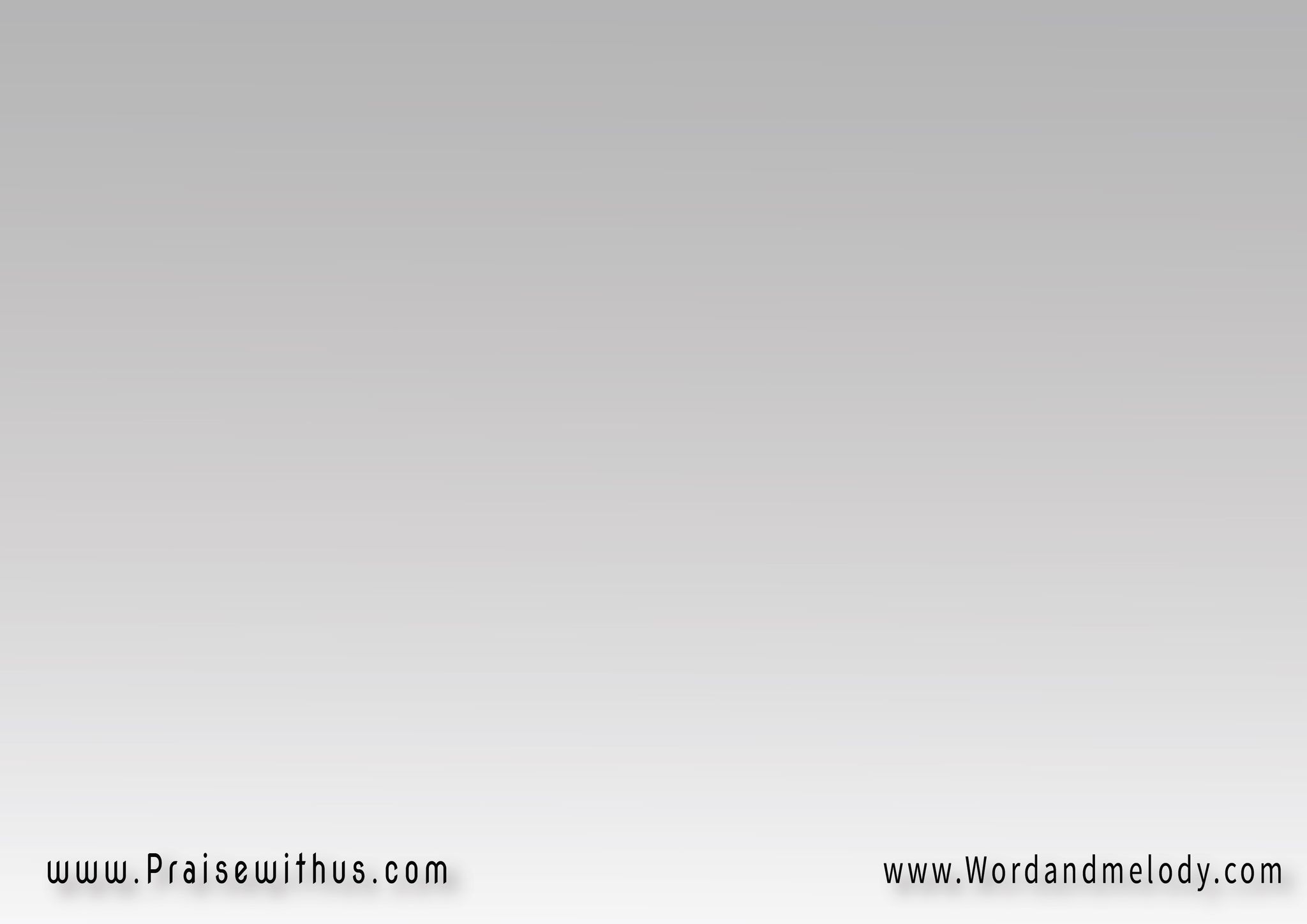 يسوع له المجد وله السلطان
إلى أبد الأبدين يسوع المسيح


يسوع المسيح رئيس السلام
الـــــــــــذي أحبنــــــــــــا
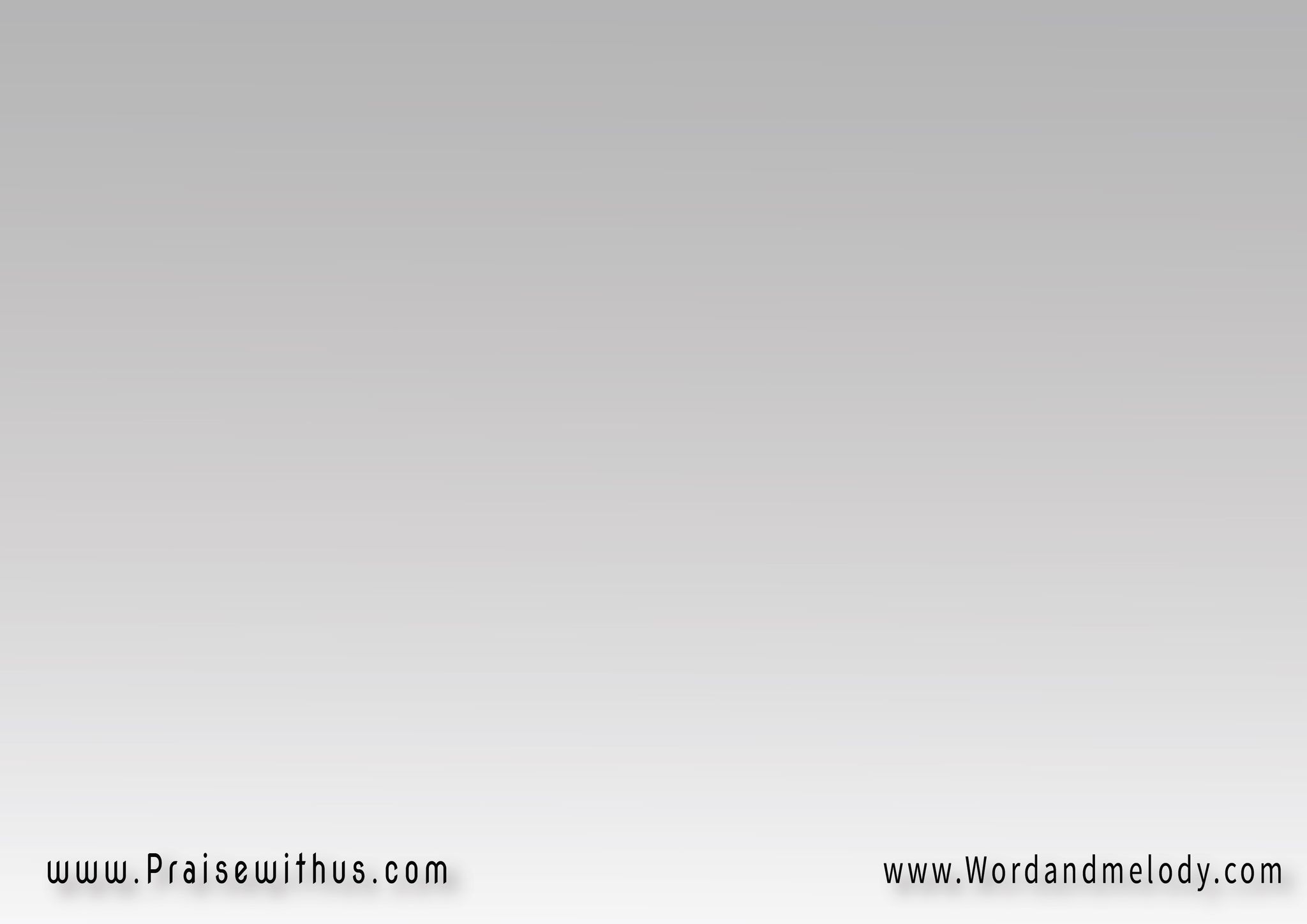 (الذي أحبنا وقد غسلنا
من خطايانا بدمه
وجعلنا ملوكا وكهنة)2
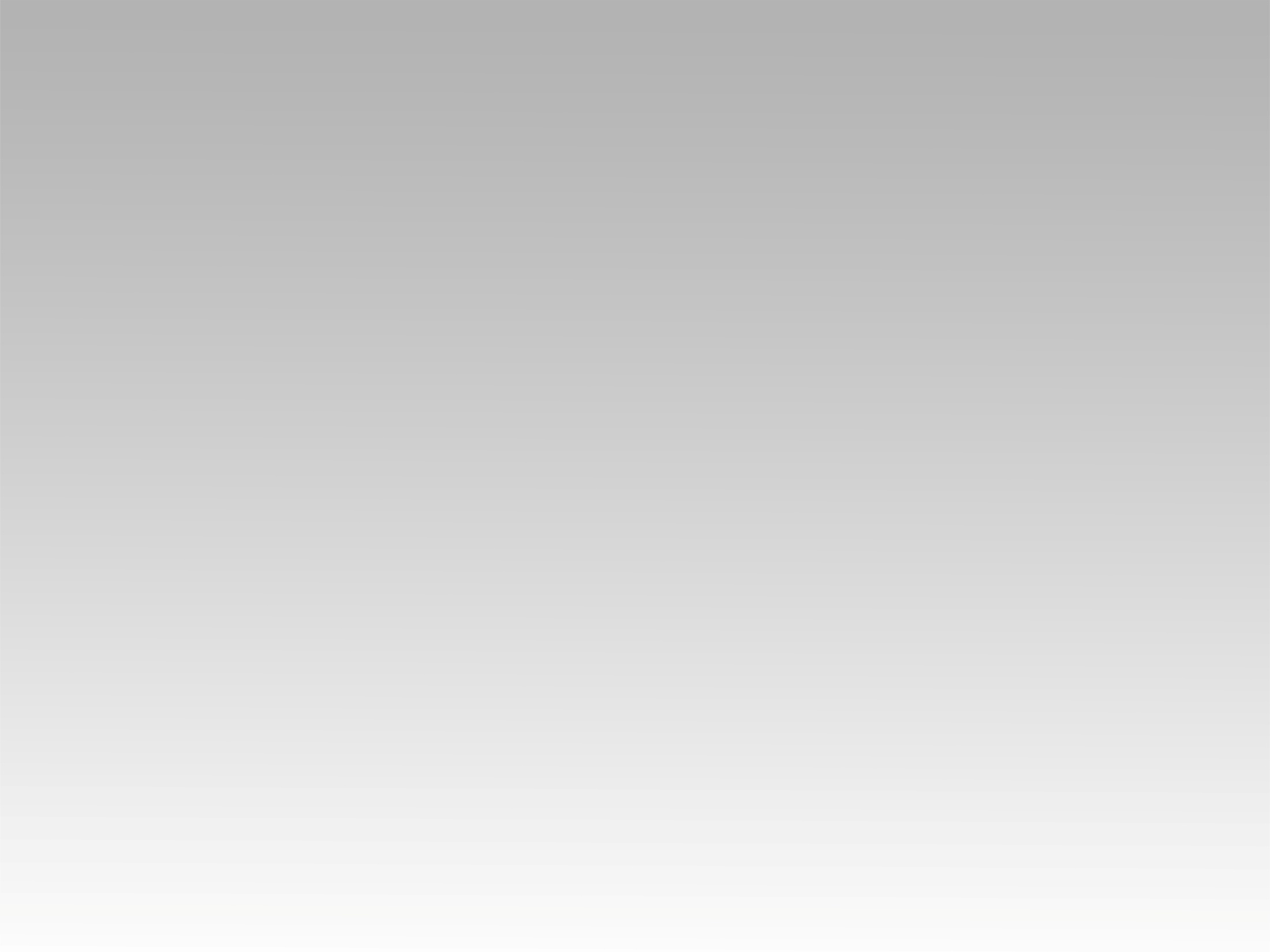 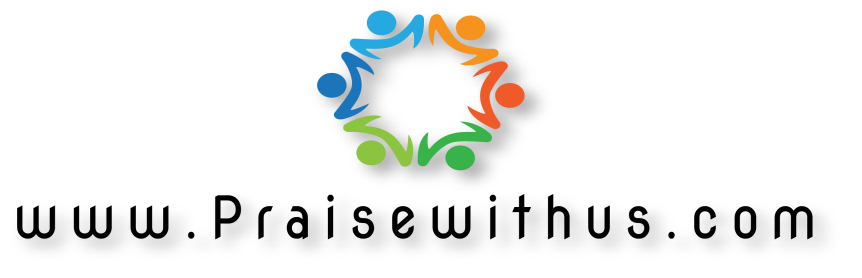